Сучасна систематика живих організмів
Системи живих організмівЛіннея, Копланда і Уайтекера
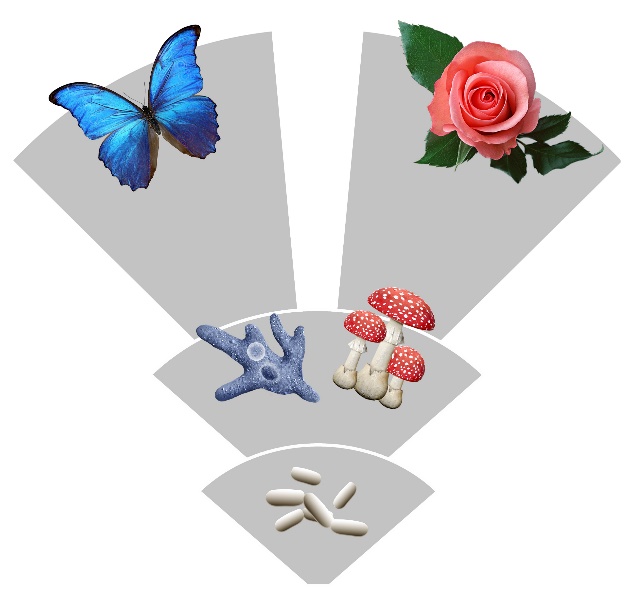 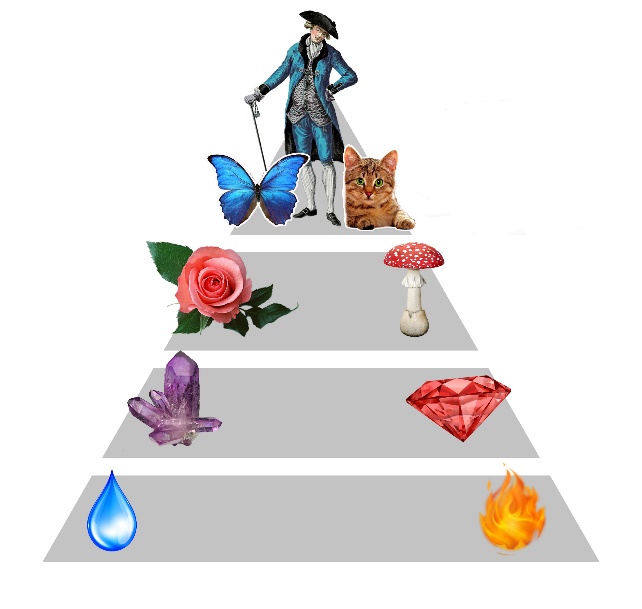 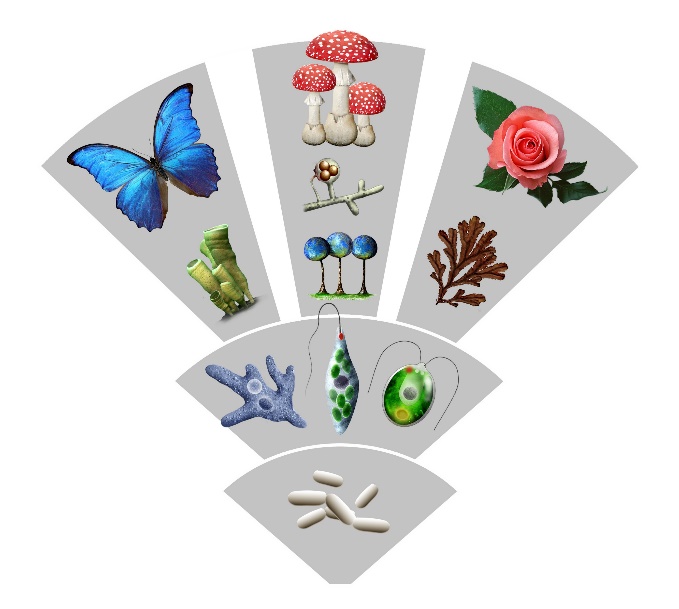 Таксони: монофілетичні, поліфілітичні і парафілетичні
Кладистика — це підхід до біологічної класифікації, за якого організми класифікують згідно з їх порядком відгалуження від еволюційного дерева
Проблеми систематики
Китопарнокопитні
Трьохдоменна система
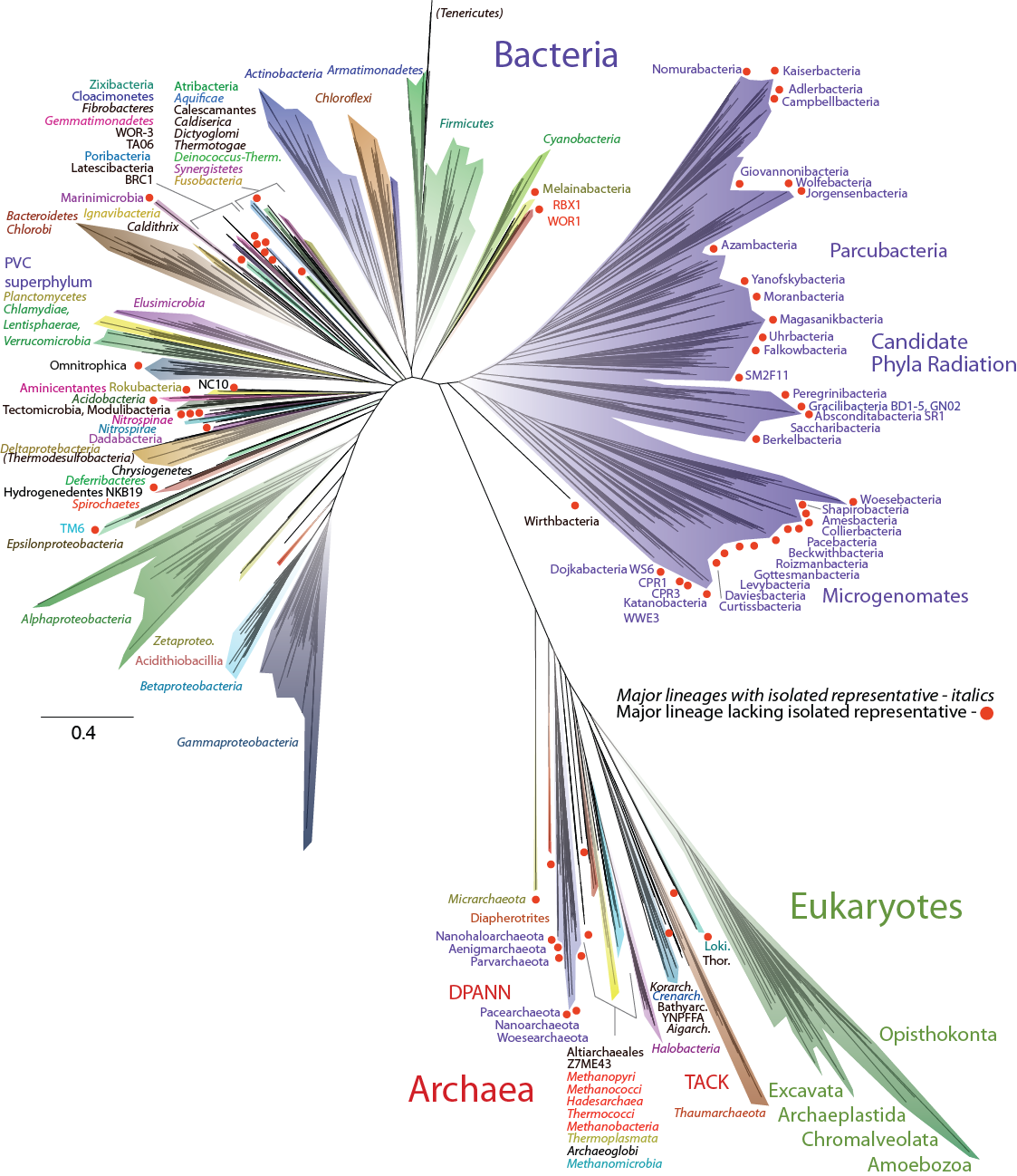 Взаємовідносини доменів клітинних організмів
Неклітинні форми життя
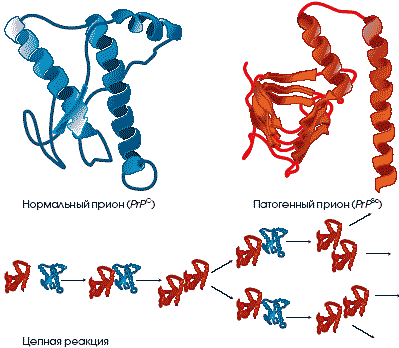 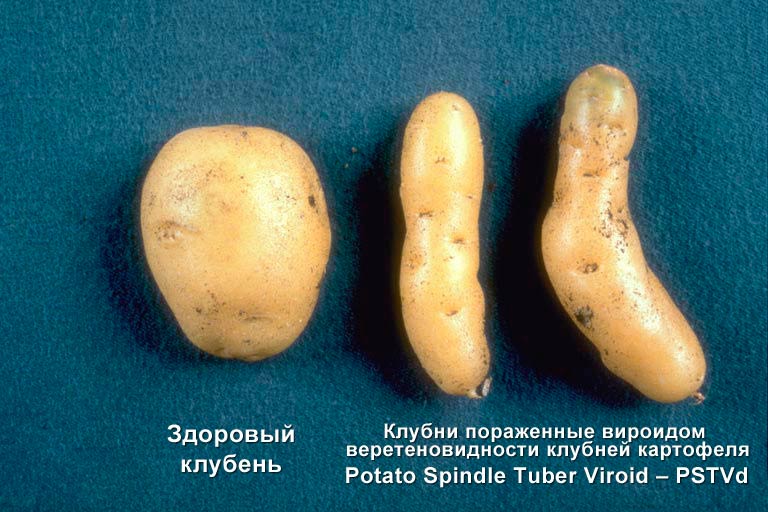 Віруси
Віруси є внутрішньоклітинними паразитами — вони розмножуються тільки в живих клітинах, використовуючи їхній ферментативний аппарат.
У таксономії живої природи вірусів виділяють в окремий таксон неклітинних форм життя Vira.
Існування вірусів було відкрито 1892 року видатним ученим Д. Й. Івановським
Поза клітиною віруси не виявляють ознак живого і поводяться як агрегати біомолекул.
 Подібно до всіх живих організмів, вони мають генетичний матеріал, який передають своїм численним копіям. 
Віруси можуть видозмінюватися й еволюціонувати.
Будова вірусів
Розміри вірусів варіюють від 20–30 (вірус некрозу тютюну) до 300–400 нм. 
Позаклітинна форма вірусу називається віріон. 
Головними компонентами вірусу є молекула нуклеїнової кислоти (ДНК або РНК) і захисна оболонка — капсид
Нуклеїнова кислота вірусу може бути представлена молекулою ДНК або РНК.
Вона може бути одноланцюговою або дволанцюговою, кільцевою або лінійною. 
Капсид складається з однакових білкових частинок — капсомерів. 
Деякі віруси поверх капсиду мають ліпідну оболонку — суперкапсид.
Будова вірусів
Різноманіття вірусів
Бактеріофаг
Вірус натуральної віспи
Різноманіття вірусів
Вірус грипу
Вірус тютюнової мозаїки
Репродукція вірусів
Репродукція вірусів
Походження вірусів
Віроїди
Віроїди — інфекційні агенти, що складаються тільки з кільцевої молекули РНК. 
У віроїдів немає білкової оболонки. 
Віроїдна РНК дуже маленька — завдовжки лише кілька сотень нуклеотидів; вона не кодує білків.
Імовірно, копіювання віроїдної РНК здійснюється РНК-полімеразами клітини-хазяїна. 
Деякі віроїди реплікуються в клітинному ядрі, інші — у хлоропластах.
Пріони
Пріони — це інфекційні агенти, які є білками з аномальною третинною структурою. 
Вони не містять нуклеїнових кислот. 
Пріонні білки утворюються з нормальних клітинних білків, які відповідають за оболонки нервових волокон.
Останній універсальний спільний предок (англ. last universal common ancestor, LUCA)
Прокаріотичні організми
Домен Бактерії
Домен Археї
Класифікація бактерій
Найбільш поширеним з існуючих варіантів є поділ бактерій на три великі групи: давні бактерії, терробактерії та гідробактерії. 
Представниками давніх бактерій є водородні бактерії (отримують енергію за рахунок окиснення водороду) та термотоги (бактерії, які живуть у гарячих джерелах). 
До терробактерій належать ціанобактерії та збудник туберкульозу. 
До гідробактерій належать спірохети, хламідії та збудники чуми, холери і сальмонельозу.
Бактерії
Бактерії та археї
Бактерії та археї
Класифікація архей
Групу архей було індентифіковано в 1977 році Карлом Воузом і Джорджем Фоксом
Систематика архей є ще недостатньо розробленою. 
Серед них виділяють дві великі групи — протеоархеї та еуархеї. 
До групи протеоархей належать нещодавно (2015 року) відкриті локіархеї. Їх вважають групою, яка є предковою для еукаріотів.
АРХЕЇ
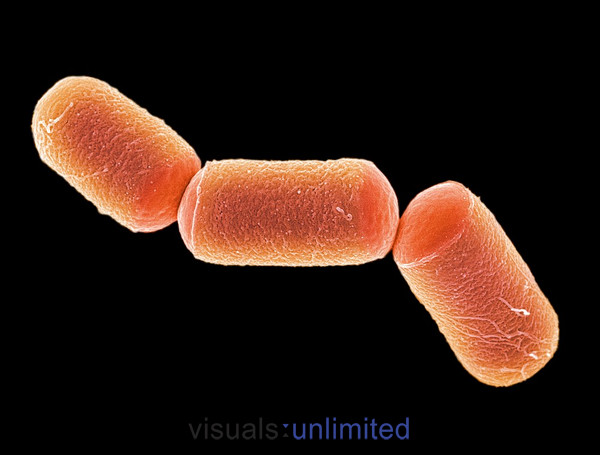 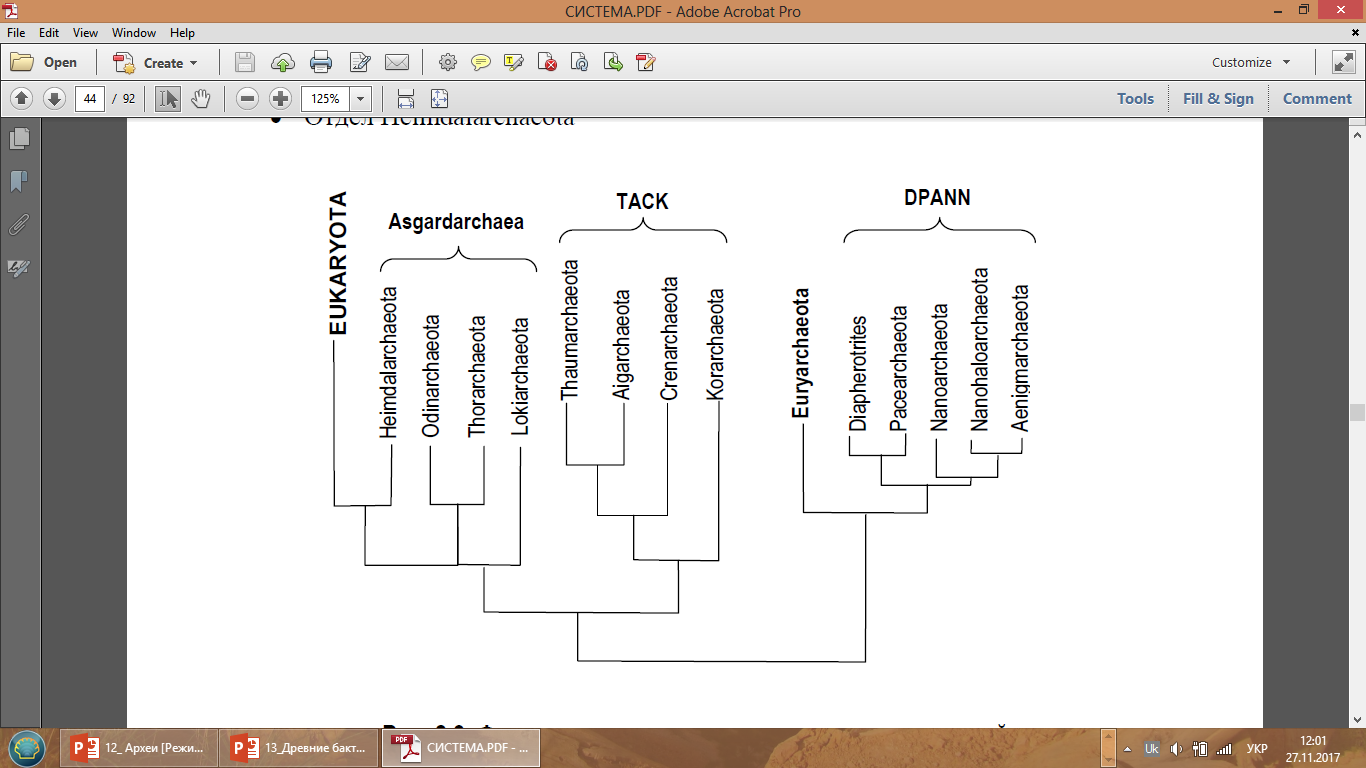 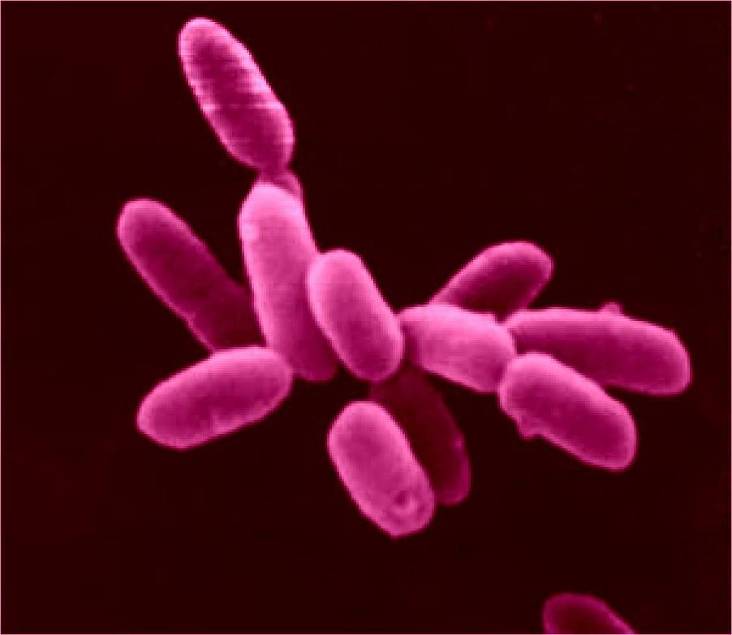 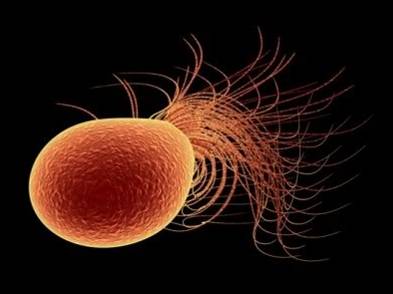 Значення прокаріотів
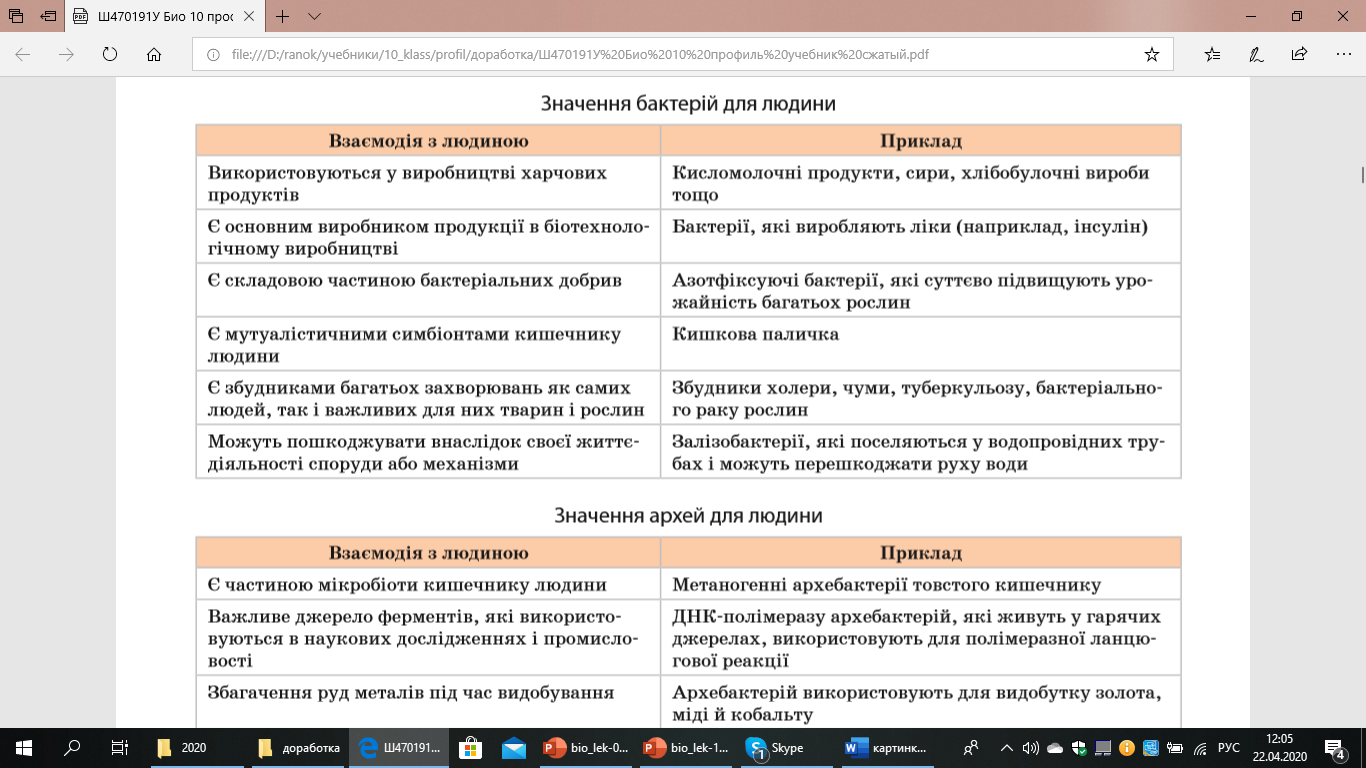 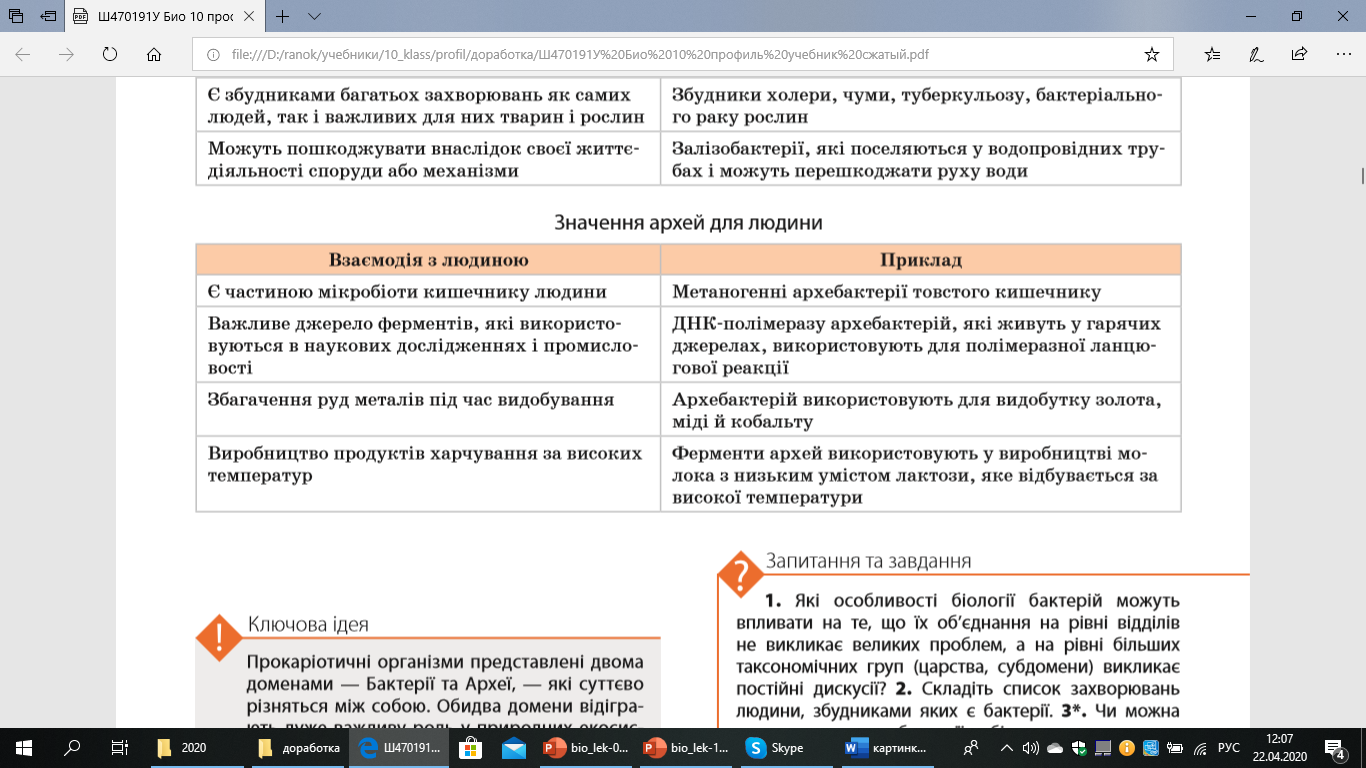 Еукаріоти
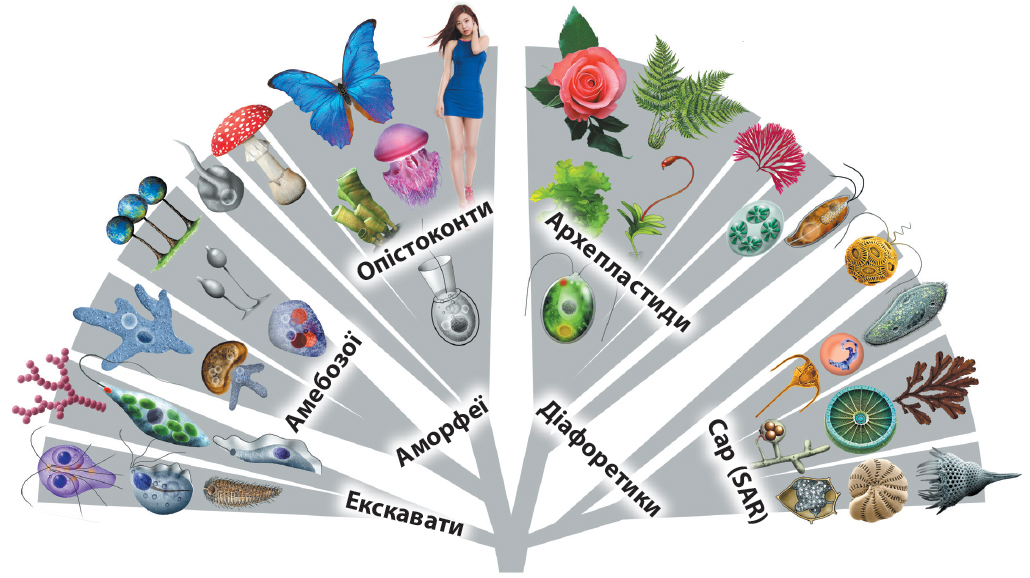 Екскавати
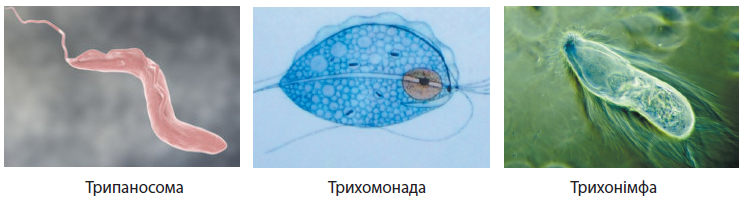 Це тільки одноклітинні організми. Вони можуть бути вільноживучими, вести паразитичний спосіб життя або ставати симбіонтами багатоклітинних організмів. 
Екскавати часто мають складні джгутикові апарати, що складаються з 4, 6 або 8 джгутиків, але серед них є і одно- та дводжгутикові форми.
Діафоретики
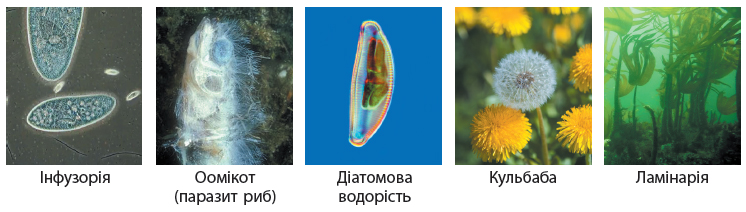 Відрізняється наявністю двох джгутиків у більшості представників або їхніх предків. Діафоретики можуть бути одноклітинними, колоніальними або багатоклітинними організмами 
Діафоретики живуть у солоних та прісних водоймах і на суходолі. Паразитичні представники можуть жити в тілах інших живих організмів.
Діафоретики
SAR
Назва надцарства утворена за першими літерами назв трьох царств, які входять до його складу (Stramenopiles, Alveolata, Rhizaria).
Не всі представники цієї групи є автотрофами. 
Автотрофні представники містять хлоропласти, які утворилися завдяки симбіозу з іншими еукаріотами
Архепластиди (Archaeplastida) 
Об’єднують фотосинтезуючих еукаріотів, пластиди яких виникли в результаті симбіозу з ціанобактеріями. 
Завдяки цьому архепластиди й отримали свою назву, яка у перекладі з давньогрецької означає «ті, що містять давні пластиди».
Аморфеї
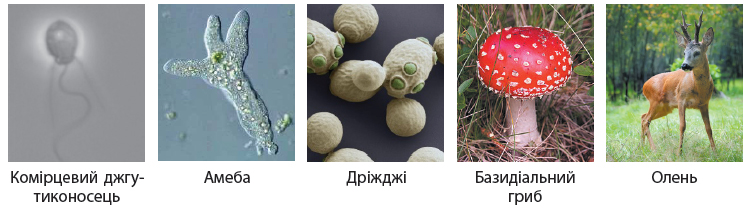 Група аморфей складається з одноклітинних, колоніальних та багатоклітинних організмів. Серед них часто трапляються організми, що здатні до амебоїдного руху зі зміною форми клітини. 
Аморфеї живуть у солоних та прісних водоймах і на суходолі.  Лише серед їхніх представників є літаючі організми. 
Більшість є гетеротрофами (у тому числі паразити), але трапляються і такі, що завдяки симбіозу набули здатності до автотрофного живлення.
Аморфеї
Амебозої
 Одноклітинні, колоніальні або плазмодіальні організми
До групи належать різноманітні амеби (у тому числі амеба протей) і Справжні слизовики (міксоміцети)
Опістоконти
Більшість представників багатоклітинні. Є одноклітинні та колоніальні форми
До групи належать Справжні гриби і Справжні тварини
Автотрофні еукаріоти
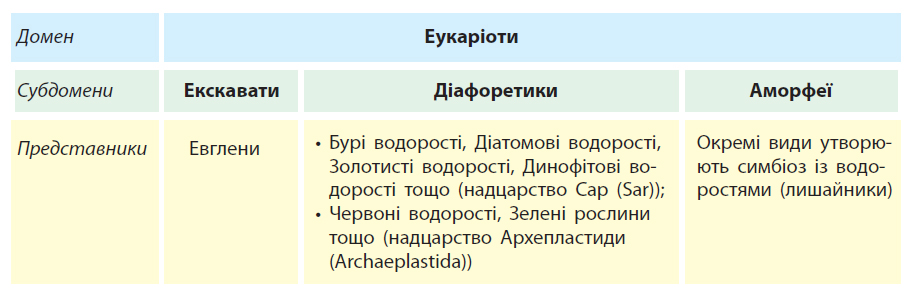 Зміни рослин пов’язані з виходом на суходіл:
Поділ талому на коріні і пагін;
Поява механічних тканин;
Редукція системи розмноження пов’язаної з крапельно-рідкою водою
37
Вищі рослини
38
Гриби та грибоподібні організми
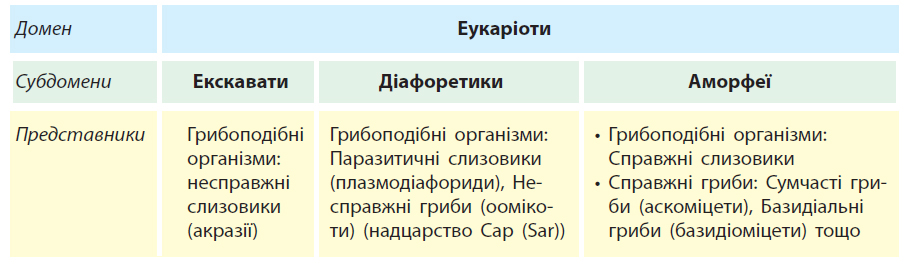 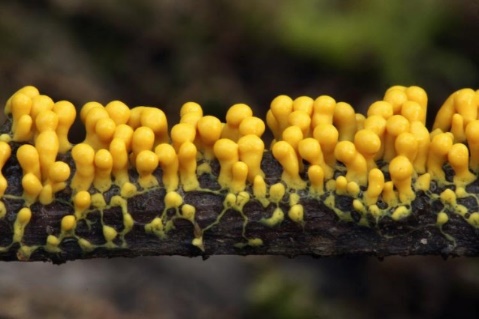 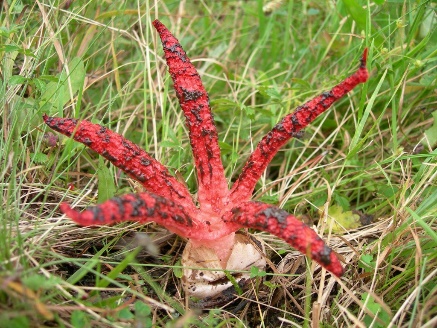 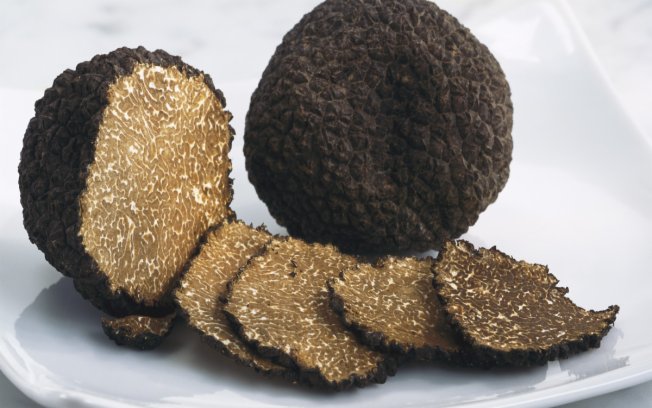 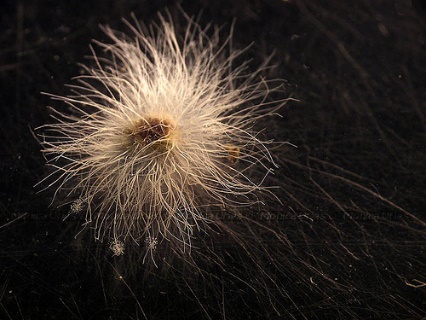 Грибоподібні організми
Збірна (поліфілітична) група. Клітинні покриви відсутні (клітини вкриті лише плазмалемою), вегетативне тіло – амебоїд (міксамеба, псевдоплазмодій, плазмодій)
Acrasiomycota
Myxomycota
Plasmodiophoromycota
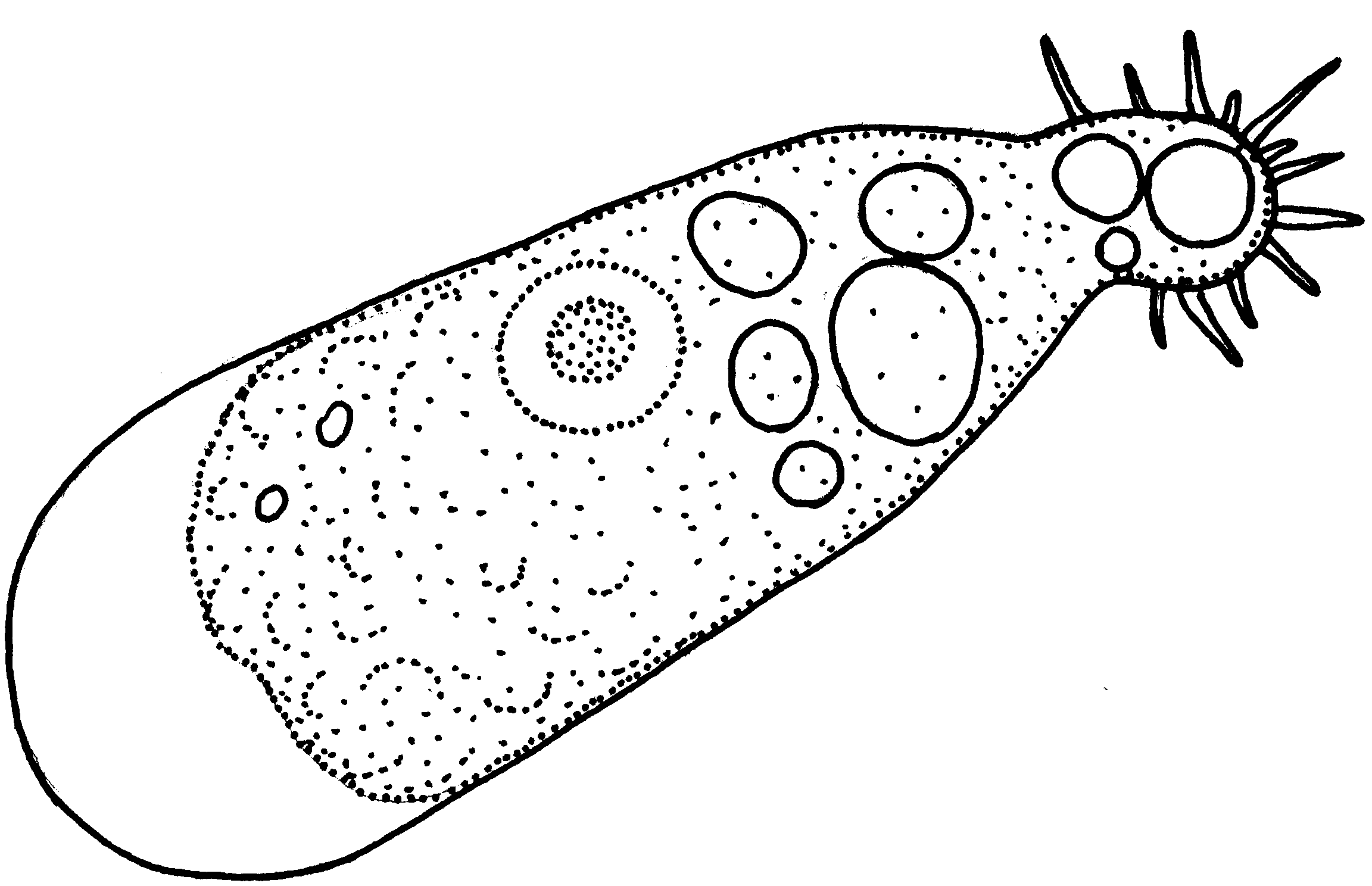 Acrasis rosea
Stemonitis
Plasmodiophora brassicae
Псевдогриби (несправжні гриби)
Монофілетична група: походять від водоростей-тубулокристат, що вторинно втратили пластиди. Клітинні покриви є (клітинні оболонки, ектоплазматичний ретикулюм). Вегетативне тіло має міцеліальну або псевдоміцеліальну (ретикулярну) будову.
Labyrinthulomycota
Oomycota
Hyphochytriomycota
Phytophtora infestans
Labyrinthula
Hyphochytrium
Справжні гриби
Монофілітична група - походять від гетеротрофних твариноподібних платикристат.  Клітинні покриви є (клітинні оболонки). Вегетативне тіло має складну або просту міцеліальну будову.
Ascomycota
Basidiomycota
Zygomycota
Chytridiomycota
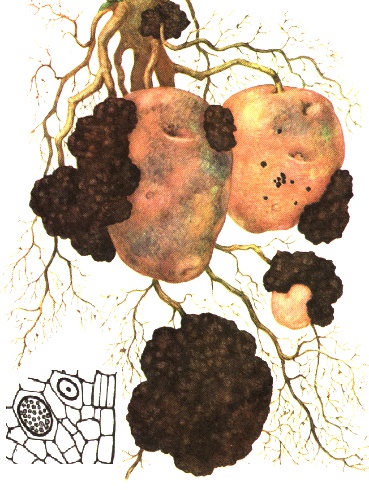 Rhizopus
Claviceps purpurea
Boletus edulis
Synchytrium 
endobioticum
Еколого-трофічні групи грибів
За трофічною приуроченістю до субстрату гриби поділяють на еколого-трофічні групи
ксилотрофи
сапротрофи
гумусні сапротрофи
підстилкові сапротрофи
копротрофи
фітотрофи (фітопатогенні гриби)
паразити
альготрофи
зоотрофи (зоопатогенні гриби)
ентомофільні
гриби-паразити людини
мікотрофи
симбіотрофи
мікоризоутворюючі гриби
ліхенізовані гриби (лишайники)
За середовищем існування: на наземні та водні (прісноводні та морські) гриби
Тварини
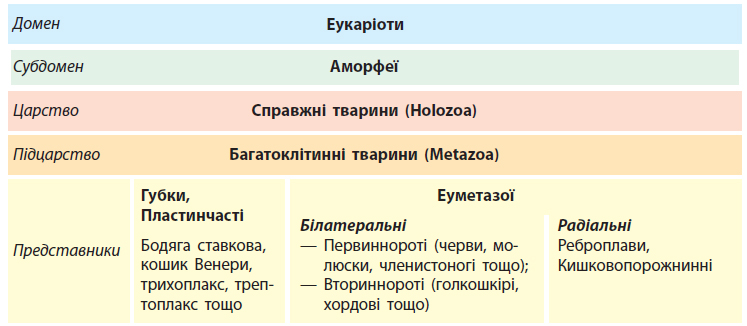 Систематичні групи тварин
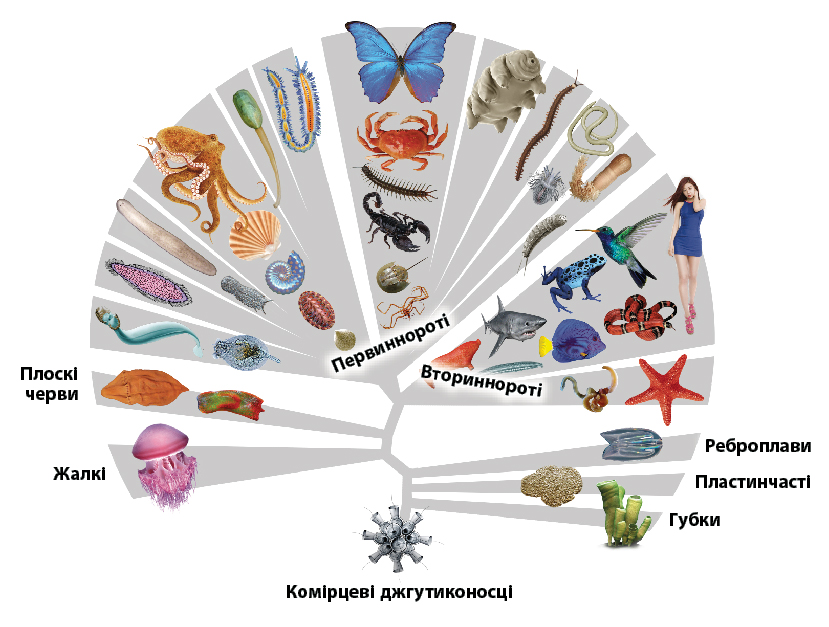 Спіральні (Lophotrochozoa, Spiralia)
Линяючі
Вториннороті
Тип Хордові
49
Підтип Хребетні
Клас (надклас) Круглороті Надклас Риби
Клас Хрящові риби
Клас Кісткові риби
Надклас Чотириногі
Клас Земноводні
Клас Плазуни
Клас Птахи
Клас Ссавці
50
Поява та різноманіття
Хребетні є одним з підтипів типу Хордові.
Вони з’явилися на пізніше ордовікського періоду палеозою, а в юрському періоді мезозою вже існували всі сучасні класи хребетних
51
Дякую за увагу!